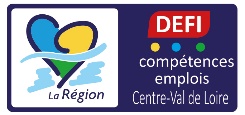 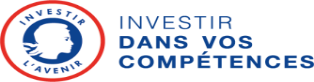 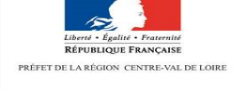 1-Captation des besoins, démarchage entreprises
Développement de l’Emploi par des Formations Inclusives
Région CVL ,OF, Partenaires, Entreprises 
 (DEV’UP, partenaires sociaux, 
Pôle emploi, mission locale, cap emploi, branches, OPCO, animateurs GPECT…), Etat
2-Analyse des besoins de compétences de l’entreprise et des publics
Accompagnement, suivi et capitalisation des insertions
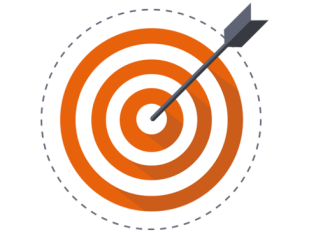 Communication
Emploi
Confirmation/ ajustements de la formation & Modélisation de nouveaux parcours qualifiants/certifiants
8-Bilan, évaluation, capitalisation
Organisme de formation en lien avec la Région CVL
Reporting continu du DEFI
3-Réunion de lancement et de concertation partenariale
7-Mise en œuvre de la formation
Avec les entreprises : recrutement des stagiaires, plateau technique, stages, tuteurs, embauches…
4-Co-conception de la réponse formation 
sur-mesure (avec ou sans réingénierie)
Adaptation
COMITE DE SUIVI
piloté par l’organisme de formation
6-Signature de la convention DEFI
5-Validation du projet DEFI par la Région Centre Val de Loire
PROCESSUS COLLABORATIF, CO-CONSTRUIT, DYNAMIQUE